Thursday October 15, 2015Mr. Goblirsch – Economics
OBJECTIVE – Students Will Be Able To – SWBAT:
 - Explain how firms decide how much labor to hire to produce a certain level of output.

AGENDA:
WARM-UP: Making Business Decisions
Supply Math Practice
CONCEPT: Marginal Product
CHART: 3 Stages of Production (P. 109)

***Workbook P. 31 DUE TODAY – TURN IN TO THE BASKET***
*****Quarter 2 Stock Competition BEGINS TOMORROW*****

Making Business Decisions WARM-UP: (Follow the directions below)
***5 minutes***
Write a paragraph journal entry answering the following question.
How do the owners of fast-food restaurants know how much food to produce each day?  What would happen to the owner’s profits if the restaurant produced too much or too little food?
SUPPLY MATH PRACTICE
A company has 3 employees.  2 work 40-hour weeks, & 1 works a 25-hour week.  Each worker just received a raise from $8.40/hr to $9.92/hr.  

Figure out the company’s old and new weekly labor costs.  (Use a calculator if needed)
How much did it increase?  
How might this affect supply?  [Write a brief description (2-3 sentences) using at least 2 vocab terms]
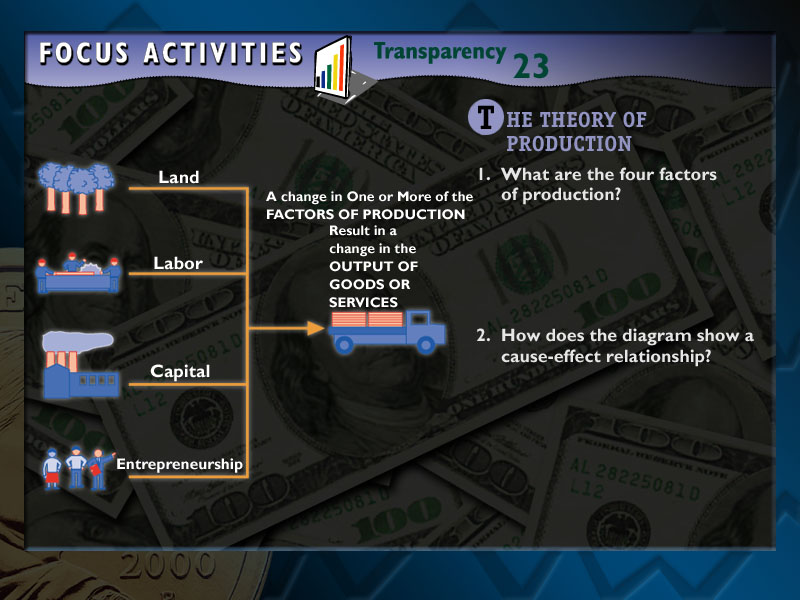 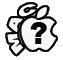 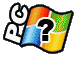 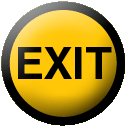 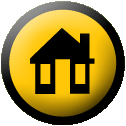 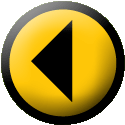 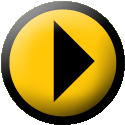 Continued on next slide.
Chapter 5 FA2
SECTION 2: Costs of ProductionI. Marginal Product
Marginal Product = The most important economic concept for business managers
Definition = the extra output or change in total product caused by the addition of one or more unit of variable input
Section 2:  Costs of Production
Labor & Output
Marginal Product of Labor:  
	The change in output from hiring one more 	worker
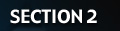 STAGE I: Increasing Marginal Returns:  Specialization of workers
Section 2-8
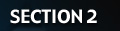 Diminishing Marginal Returns:  When there is not enough capital to keep the workers busy.
Section 2-8
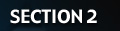 Negative Marginal Returns:  Too many workers to be productive—negative output results.
Section 2-8
CHART: 3 Stages of Production
Read Pgs. 109 – 110 about Increasing, Diminishing, & Negative returns.  Complete the chart below by writing a brief description of each stage.
3 Stages of Production
Stage One
Increasing returns
Stage Two
Diminishing returns
Stage Three
Negative returns
Stage One
Increasing Returns
Every worker/machine used or hired contributes more total output than the worker before, causing total output to rise
Stage Two
Diminishing Returns
Output increases at a diminishing rate as more units of production are added
Stage Three
Negative Returns
Too many workers causes production to go backwards
Total output begins to decrease as more units of production are added
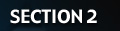 STAGES OF PRODUCTION
Section 2-9